Evaluation and Management: Inpatient/Observation Services
August 2024
Disclaimer
We prepared this education as a tool to assist the provider community.  Medicare rules change often. They are in the relevant laws, regulations and rulings on the Centers for Medicare & Medicaid Services (CMS) website. 
We will provide responses to questions based on the facts given, but the Medicare rules will determine final coverage.  
CMS prohibits recording of the presentation for profit-making purposes.
CPT Copyright Notice
CPT codes, descriptions, and other data only are copyright 2023 American Medical Association. All Rights Reserved. Applicable FARS/HHSARS apply. Fee schedules, relative value units, conversion factors and/or related components are not assigned by the AMA, are not part of CPT, and the AMA is not recommending their use. The AMA does not directly or indirectly practice medicine or dispense medical services. The AMA assumes no liability for data contained or not contained herein.
Agenda
Acronyms
AMA – American Medical Association 
E/M – Evaluation and Management
MDM – Medical Decision-Making
SDOH – Social Determinants of Health 
POS – Place of Service
Medical Necessity
E/M must be reasonable and necessary. 
Sec. 1862. [42 U.S.C. 1395y] (a) Notwithstanding any other provision of this title, no payment may be made under part A or part B for any expenses incurred for items or services—
(1)(A) which, except for items and services described in a succeeding subparagraph, are not reasonable and necessary for the diagnosis or treatment of illness or injury or to improve the functioning of a malformed body member
Choosing Procedure Code
Use the AMA guidelines to choose your level of service 
Time 
Can consider prolonged care when exceeding the highest level of service 
Can consider both face-to-face and non-face-to-face activities 
Medical Decision-Making (MDM)  
Problem 
Data 
Risk
Same Physician
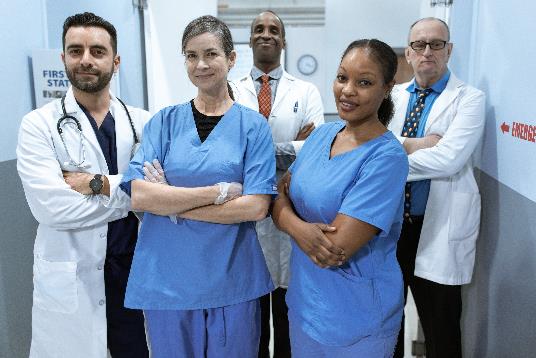 Same physician means the following: 
Same person 
Member of the same group 
Same Tax ID 
Same specialty 
2-digit specialty as enrolled
Procedures on the Same Date
E/M is reimbursed for the surgical code when there is a global surgery period
Modifier 25 – Significant, separately identifiable 
Modifier 24 – Unrelated during the global period (not on the same day 
Modifier 57 – Decision for major surgery the day of or the day before the surgery 
Documentation must support the modifier
Per Diem
E/M is a per day service 
Combine services for the same physician or member of the same group with the same specialty 
When using time to choose the level of service, prolonged care may be appropriate 
Exception 
Patient received initial or subsequent encounter and later requires critical care services 
Documentation supports separate and distinct services 
Append Modifier 25 to critical care
Observation Care
Observation care is a well-defined set of specific, clinically appropriate services
Treatment 
Monitoring 
Awaiting decision to admit or discharge 
Usually less than 24 hours 
Requires separate medical record from any emergency department services
Ordering Physician
Developed timed and dated orders for observation care
Principally responsible for patient care 
Listed as ordering on hospital observation record 
Submits Modifier AI 
Submit hospital care codes (99221 – 99223) (99231 – 99233) 
CPT only copyright [Insert appropriate year] American Medical Association. All rights reserved.
Observation – Other Practitioners
Only the ordering physician submits the hospital care codes 
Other practitioners submit the office or other outpatient procedure codes 
99202 – 99205, 99212 – 99215 
CPT only copyright 2023 American Medical Association. All rights reserved.
Inpatient Admit Following Observation Care
When observation patient admitted to inpatient status: 
Does not constitute a new stay 
Hospital status changes 
Patient service is subsequent service, not initial 
Do not submit a discharge management (99238 – 99239) 
CPT only copyright 2023 American Medical Association. All rights reserved.
Admission and Discharge on Same Day
Patient is in status for more than eight but less than 24 hours 
Billing practitioner personally performed services 
Billing practitioner documents orders, progress notes, and discharge 
Procedure codes 99234 – 99236
CPT only copyright 2023 American Medical Association. All rights reserved.
Examples
Illustration 
CPT only copyright 2023 American Medical Association. All rights reserved.
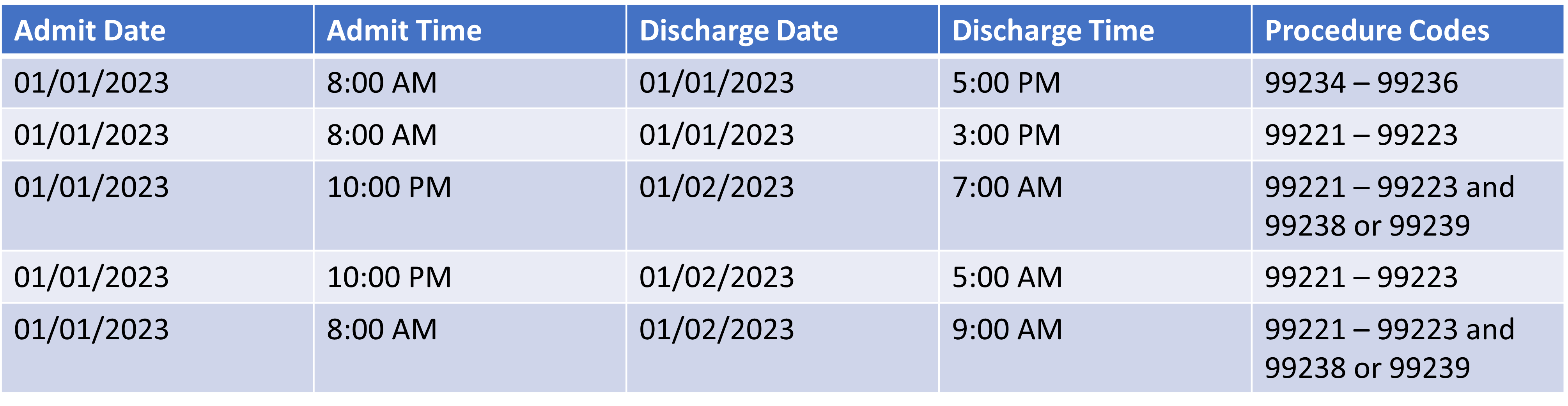 Initial Hospital Care Service
The initial procedure codes (99221 – 99223) are for the first encounter during the patient’s stay for that practitioner
The admitting physician uses Modifier AI 
Can be other than admitting 
Will not include the Modifier AI
CPT only copyright 2023 American Medical Association. All rights reserved.
Continuous Service
Must be continuous service 
Date service began is date of service 
All time is counted toward continuous service 
Prolonged care may apply
Subsequent Care Codes
Practitioner provided services during that stay  
A change from observation to inpatient is not a new stay 
Same physician use subsequent care codes
 Subsequent care codes (99231 – 99233) must stand alone 
Documentation supports medical necessity  
CPT only copyright 2023 American Medical Association. All rights reserved.
Multiple Physicians
Physicians are not the same physician as defined by Medicare 
Treating different diagnosis 
Documentation supports both services are medically necessary
Hospital Transfers
Use both a discharge service and hospital care service when: 
Service not on the same date and 
Different hospitals
Different facilities under common ownership which do not have merged records
Between the acute care hospital and a PPS exempt unit within the same hospital when there are no merged records
Other transfers use subsequent hospital care for date of transfer
Discharge Management
Attending physician or someone acting on their behalf 
This is not the discharge summary 
Date of service is date service provided 
Even if the patient does not leave facility on that date 
Medical necessity for any additional services 
Identify time spent 
Only one billed per patient per hospital stay 
Other practitioners involved submit subsequent care code
Discharge Management and Nursing Facility
Medicare can allow the same physician to submit both 
If surgeon, admit to nursing facility not related to surgery 
Use modifier 24 
Use correct POS and procedure code
SDOH Procedure Code G0136
Allowed once per provider every six months 
Applies to discharge management only 
Unmet needs
Interfere with the practitioner’s diagnosis and treatment
Influence choice of treatment plan or plan of care
Assess for (examples)
Housing insecurity
Food insecurity
Pronouncement of Death
Use discharge management code 
Billed by the practitioner pronouncing death 
Date of service is pronouncement of death
Prolonged Care Service
Must use time to choose your level of service 
Must exceed time for highest level of initial or subsequent care code by 15 minutes or more 
Must provide full 15 minutes 
Procedure Code G0316
Prolonged Care Service Examples
Illustration
CPT only copyright 2023 American Medical Association. All rights reserved.
Change In Patient Status
Patient changes from inpatient status to outpatient status 
Hospital Compliance Department 
During stay
Following stay
Change professional billing to match facility  
POS
Procedure code 
Clerical Error Reopening (CER) process
Telehealth Consultations
Any geographic location
Audio/video communication 
Consults 
Providing advice or opinion
Request in medical record 
Written report back to requestor 
Codes (initial G0425 – G0427) (subsequent G0406 – G0408) 
Use POS 02
Telehealth Services
Use appropriate procedure code
Restriction of subsequent only every 3 days prior to public health emergency 
Not applicable for 2024 
Watch for changes for 2025
Telehealth Billing
POS is 02 
Provider location determines MAC  
Identify practice locations 
Verify meeting state licensure requirements
Split Shared Services
Providers are same group 
Submit under the practitioner providing the substantive portion of the service 
More than 50% of the total time or 
The substantive portion of the MDM 
Modifier FS
Data Analysis
Data from June 5, 2024, for dates of service March 1, 2024, through May 31, 2024 
New patient procedure codes
Established patient procedure codes
Admit and discharge procedure codes
Discharge procedure codes 
Unprocessable 
Denial
Common Rejections Inpatient Services
Provider information missing 
Verify rendering and billing provider information entered correctly
Verify rendering is part of billing provider group 
Patient eligibility 
Use self-service portal to determine patient eligibility 
Submit claim to correct contractor 
Use patient name as it appears on the Medicare card 
Look for Railroad Retirement Board on Medicare card
More Common Rejections Inpatient Services
Field 11 missing information
Complete field for all claims 
Enter none if Medicare is primary  
Modifier missing 
Verify modifier valid for procedure code
Place of service conflicts with procedure code 
Determine whether procedure code or place of service is correct
Common Denials Inpatient Services
Duplicate denials 
This continues to be one of the highest reasons for denials 
Use the self-service portal to determine claim status prior to resubmitting a claim 
Deactivate any automated resubmission
Medicare can consider as abuse 
Medical Secondary Payer 
Use self-service portal 
Submit to primary insurer first
More Common Denials for Inpatient Services
Bundled services
Determine all services on the single date
Utilize the National Correct Coding Initiative to determine procedure to procedure edits 
Submit the column 1 procedure code 
Evaluate documentation for possible modifier use on the column 2 code
Additional Common Denial
Timely filing 
Submit services within one year from the date of service
Submit the claim to Medicare even when the primary insurer paid in full
This allows for application of patient deductible, any frequency requirements
Submitting the claim to Medicare also allows you options should the primary insurer take their payment back
Resources
Social Security Act 1862
CMS IOM 
Publication 100-03, National Coverage Determinations (NCD) Manual, Chapter 1, Coverage Determinations, Part 1, Section 70.3 
Publication 100-04, Medicare Claims Processing Manual, Chapter 12, Physicians Non-Physician Practitioners Section 30.6 
CMS MLN006764 E/M Services
More Resources
CMS MLN901705 Telehealth Services 
Medicare Physician Fee Schedule Relative File
NCCI Procedure-to-Procedure Edit files   
NCCI Policy Manual 
List of Telehealth Service 
WPS YouTube E/M Playlist 
WPS YouTube Modifier Playlist
National Provider Enrollment (PE) Conference
In-person CMS and Noridian Healthcare Solutions will host an annual National Provider Enrollment Conference
Purpose
To educate the provider and supplier community on multiple PE aspects
Details
8/28/2024 and 8/29/2024
San Diego, California
Times vary by day
Description and Registration
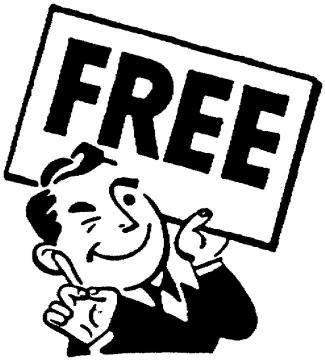 Questions
Thank You
[Speaker Notes: Ask them to complete the survey. Thank them for attending]